This is aday ofGood News!
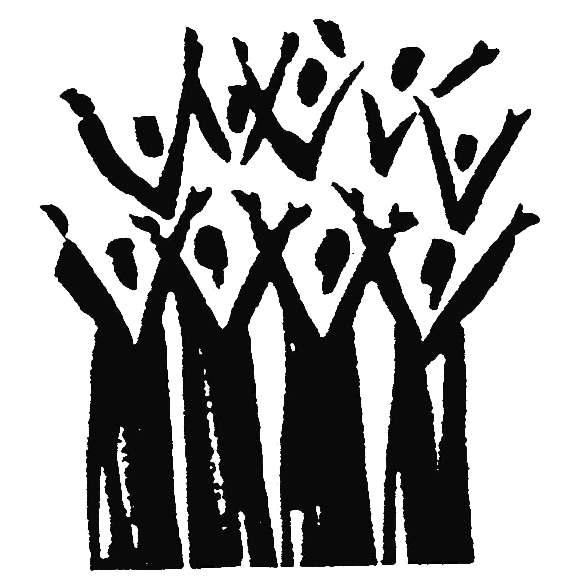 2 Kings 7:3-11
[Speaker Notes: Siege of Samaria (capital of Israel) by King of Syria (6:24-29)
Brought famine to the city, among them four lepers (decided to surrender to Syria)
Lessons learned from their statement, “This is a day of good news” (7:9)]
Parallels, then and now
Famine/lack of food
Food available/in Syrian camp
Lepers found what they needed

Lepers knew what was right, and did it.  Knew keeping silent was wrong, and would bring punishment.
Famine/lack of blessings
Blessings available/in Jesus Christ (Eph. 1:3)
Christians experience joy of salvation

Christians…

?
[Speaker Notes: (Ephesians 1:3), “Blessed be the God and Father of our Lord Jesus Christ, who has blessed us with every spiritual blessing in the heavenly places in Christ.”

In the last point, do the similarities (parallels) end, or will be do right as well?]
Consequences of failing to share our good news with others
We fail to fulfill the great commission!
Matthew 28:18-20
We fail our mission as the people of God
1 Peter 2:9-10
We will answer to God for our failures!
Ezekiel 3:17-21
[Speaker Notes: (Matthew 28:18-20), “And Jesus came and spoke to them, saying, “All authority has been given to Me in heaven and on earth. 19 Go therefore and make disciples of all the nations, baptizing them in the name of the Father and of the Son and of the Holy Spirit, 20 teaching them to observe all things that I have commanded you; and lo, I am with you always, even to the end of the age.” Amen.

(1 Peter 2:9-10), “But you are a chosen generation, a royal priesthood, a holy nation, His own special people, that you may proclaim the praises of Him who called you out of darkness into His marvelous light; 10 who once were not a people but are now the people of God, who had not obtained mercy but now have obtained mercy.

(Ezekiel 3:17-21) READ    Duties of the Watchman…]
Conclusion
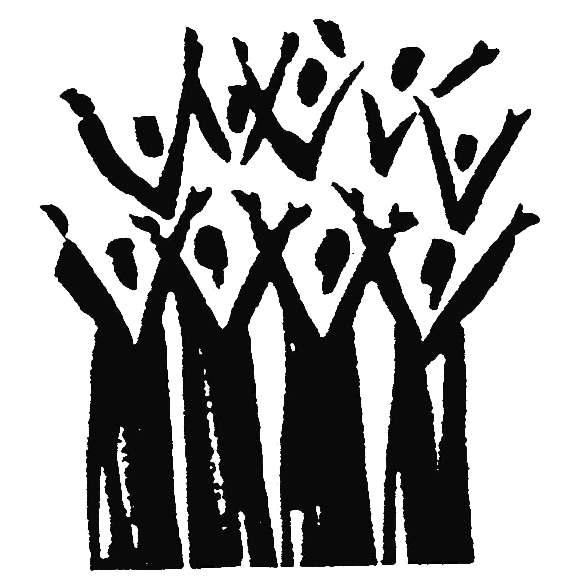 “And He said to them,                    ‘Go into all the world                                  and preach the gospel                         to every creature.                             16 He who believes and is baptized will be saved; but he who does not believe will be condemned.’”
(Mark 16:15-16)
[Speaker Notes: Today, the church is God's "watchman" to the world!
We are to take the gospel to every person! - Mark 16:15
Those who have not heard will die in their own sin, but we will be held accountable if we gave them no warning!]